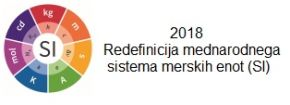 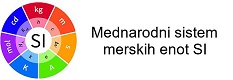 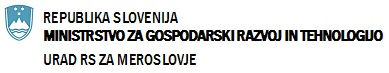 Medlaboratorijska primerjava na področju vodomerov (DN20; Q3 = 4 m3/h, R40 ) 
 
MIRS PT 03 2020
Izvedba med 31. 8. 2021 in 14. 12. 2021

Končno poročilo 28. 12. 2021
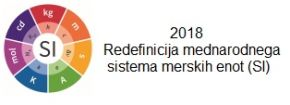 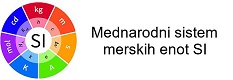 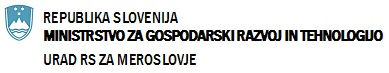 Sodelovali so
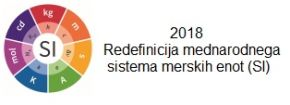 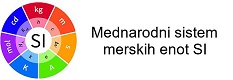 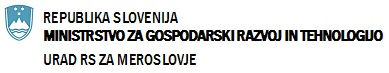 Prenosna etalona
Masna merilnika pretoka DN15 in DN25
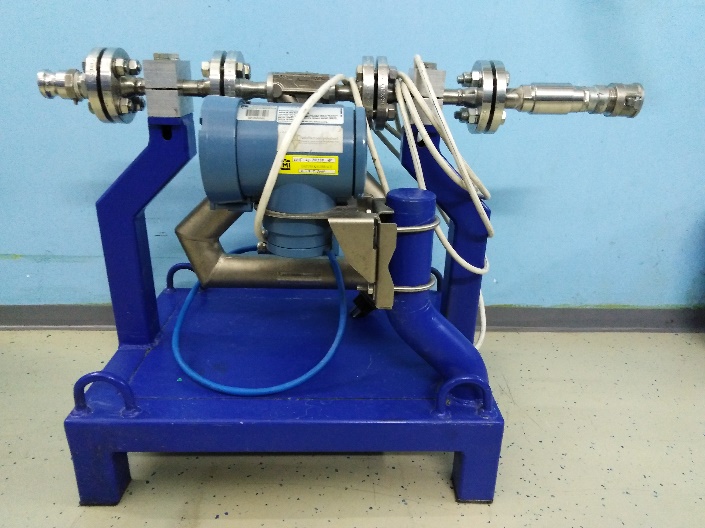 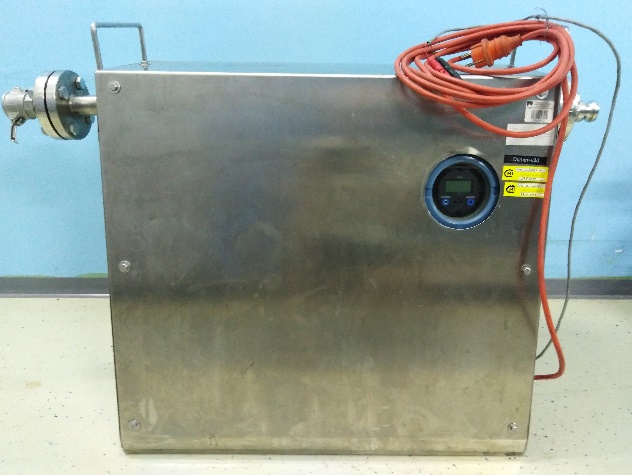 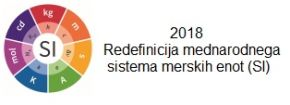 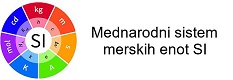 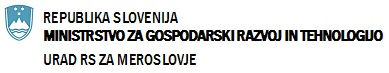 Rezultati pri
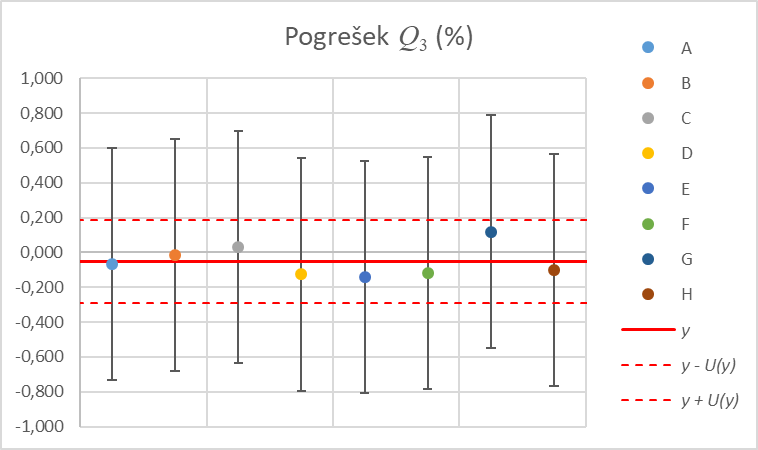 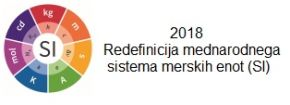 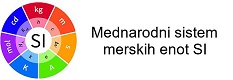 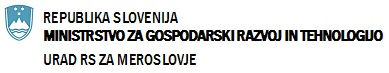 Rezultati pri
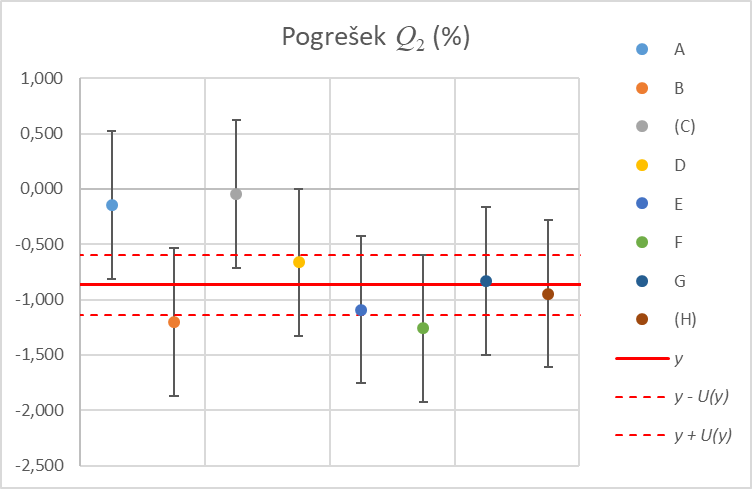 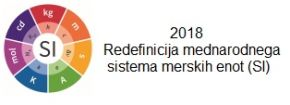 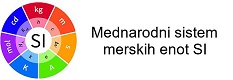 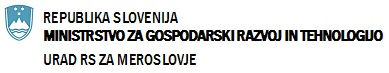 Rezultati pri poročanih merilnih negotovostih
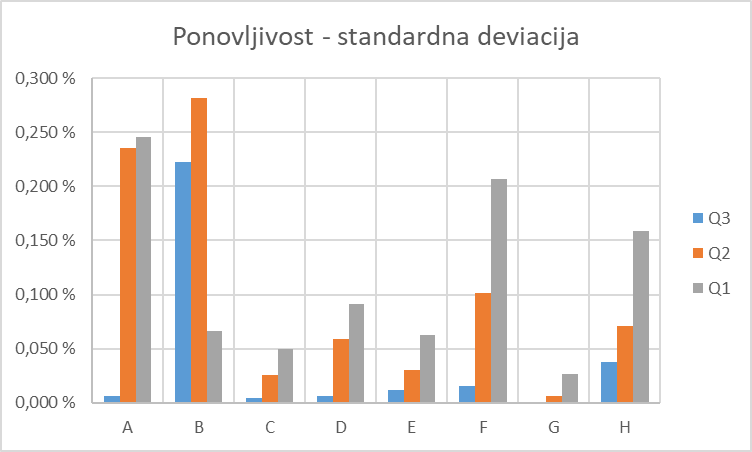 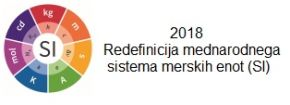 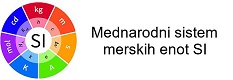 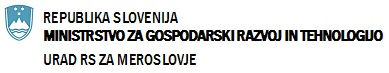 Rezultati pri poročanih merilnih negotovostih
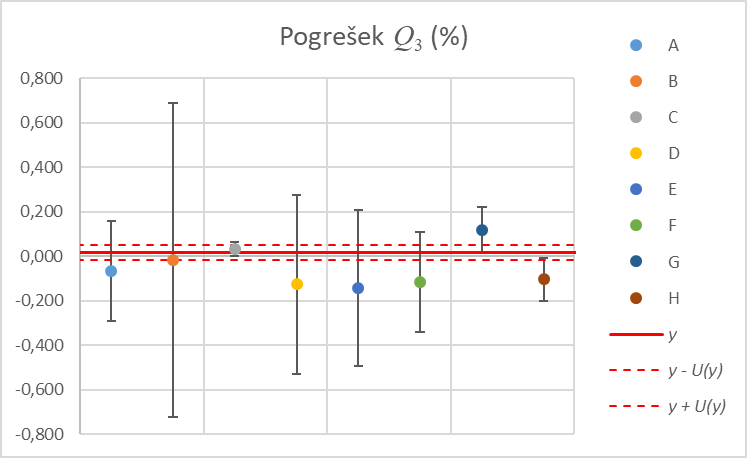 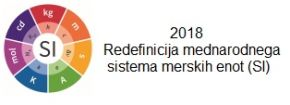 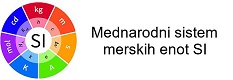 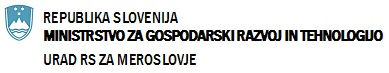 Rezultati pri poročanih merilnih negotovostih
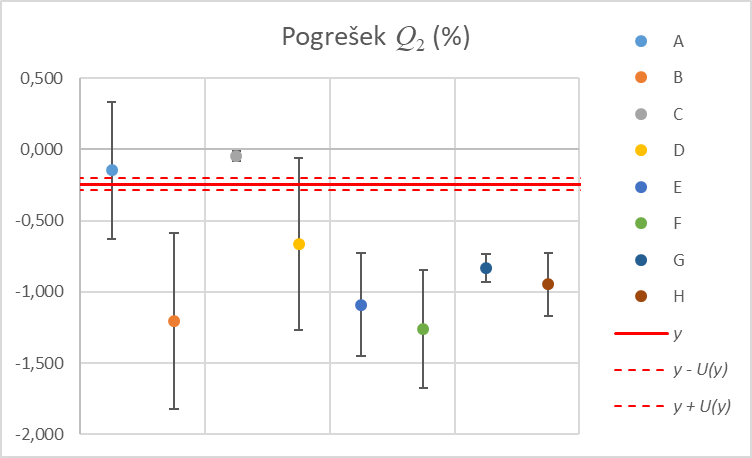 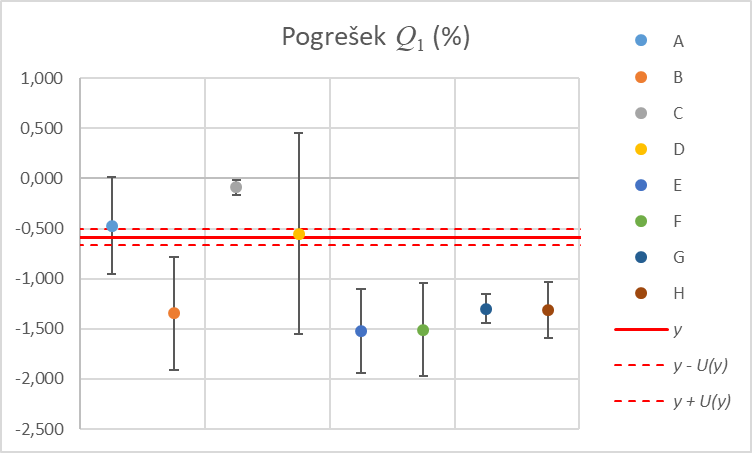 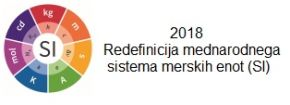 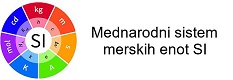 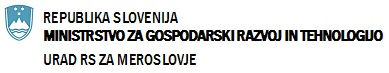 Razlogi za dvom v rezultate
Sorazmerno velik pogrešek večine laboratorijev;
Slaba konsistenčnost posameznih rezultatov glede na povprečje;
Veliko odstopanje rezultatov primerjave glede na rezultate kalibracij prenosnih etalonov v laboratoriju tujega nacionalnega meroslovnega laboratorija;
Dobro ujemanje rezultatov laboratorija MIRS z rezultati kalibracij prenosnih etalonov.
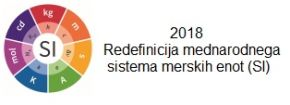 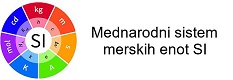 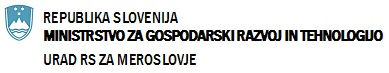 V čem so ključne razlike v izvedbi primerjave med laboratoriji?
Slaba tesnost spojev (puščanje).
Neprimerno odzračevanje.
Napačna priključitev prenosnih etalonov.
Laboratorij MIRS je preskuse opravil brez priključnega adapterja.
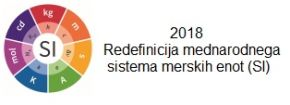 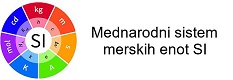 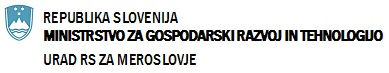 Razlogi za dvom v rezultate
Puščanje priključnega adapterja
Normalno delovanje
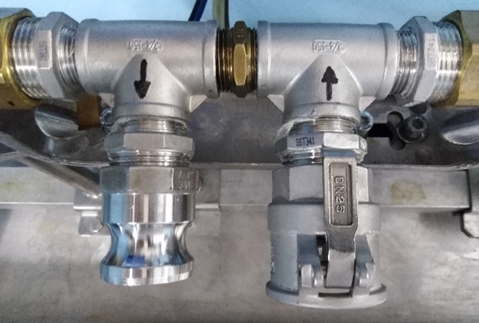 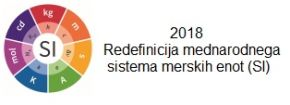 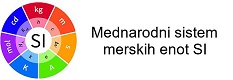 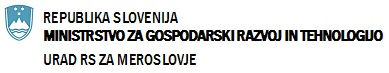 V laboratoriju MIRS je puščanje priključnega adapterja bilo mogoče ovrednotiti in rezultate primerjave korigirati
Pogrešek zaradi puščanja
Negotovost določitve pogreška
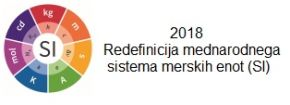 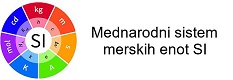 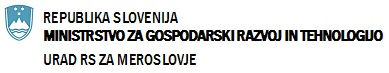 Korigirani rezultati pri
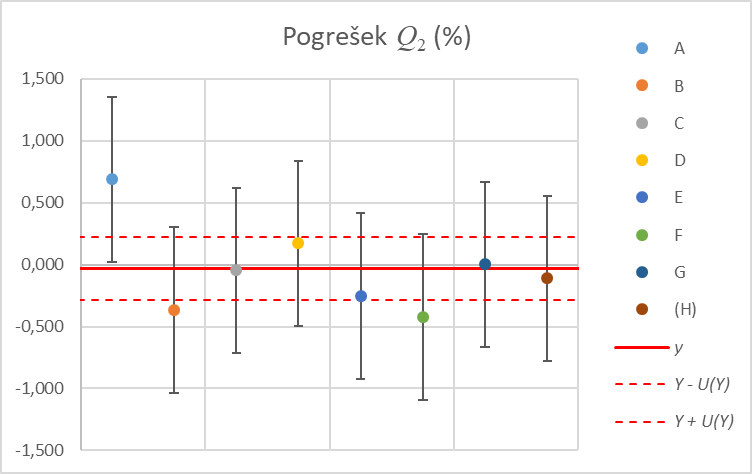 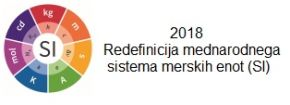 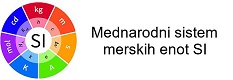 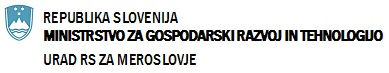 Korigirani rezultati pri
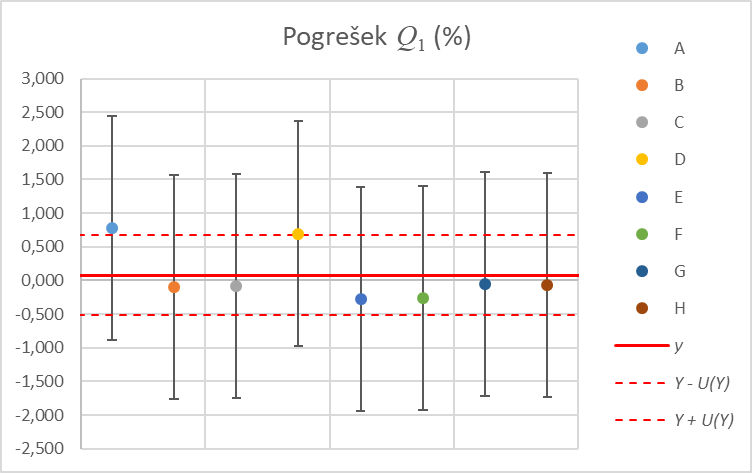 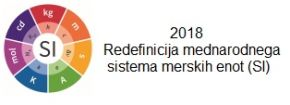 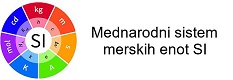 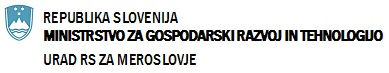 Korigirani rezultati pri poročanih merilnih negotovostih
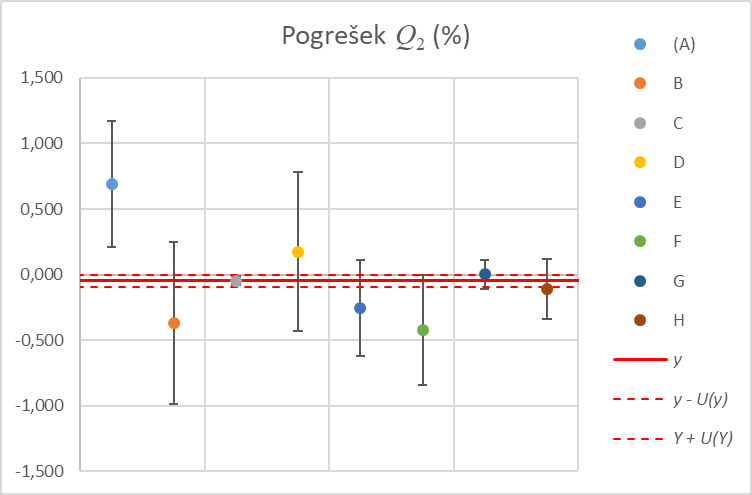 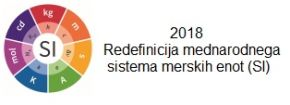 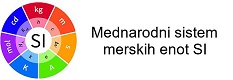 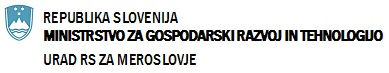 Korigirani rezultati pri poročanih merilnih negotovostih
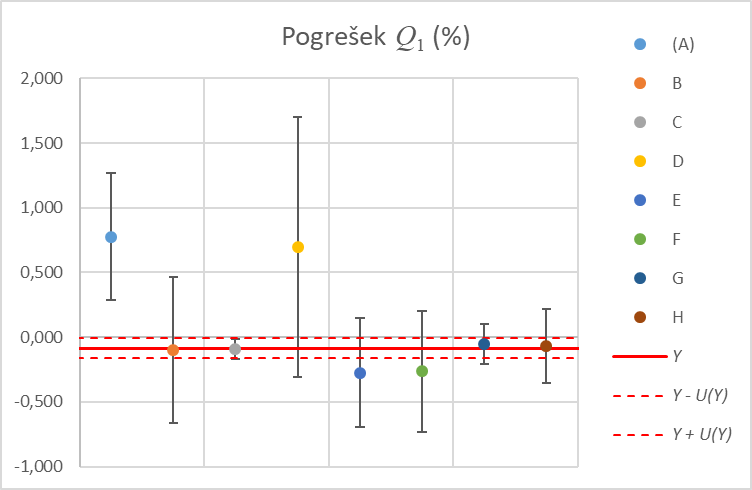 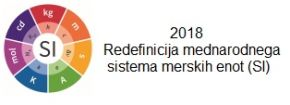 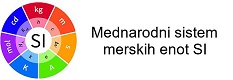 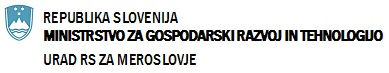 Poročane merilne negotovosti ne omogočajo direktne primerjave laboratorijev
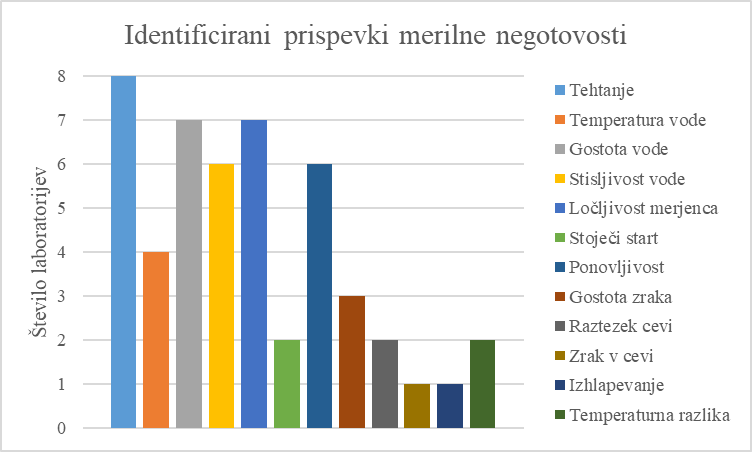 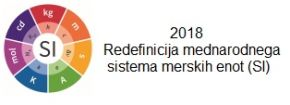 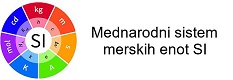 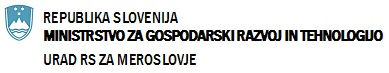 Pomanjkljivosti pri določanju merilne negotovosti
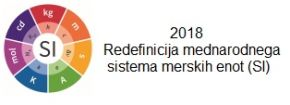 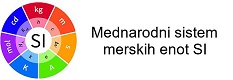 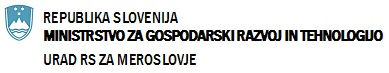 Pomanjkljivosti pri določanju merilne negotovosti
Matematični model v programski opremi
Matematični model za oceno merilne negotovosti
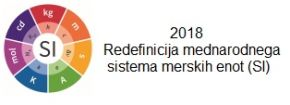 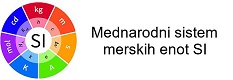 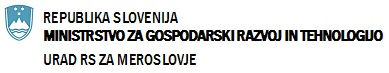 Pomanjkljivosti pri določanju merilne negotovosti
Prispevki h merilni negotovosti niso identificirani ali se zanemarjajo „po občutku“, brez jasnega kriterija, npr.:
Kriterij mora biti preverjen pri vseh robnih scenarijih.
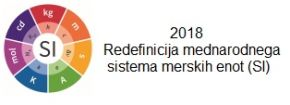 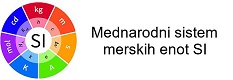 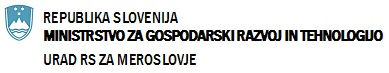 Pomanjkljivosti pri določanju merilne negotovosti
Ponovljivost je določena pavšalno namesto eksperimentalno in ima na različnih merilnih progah pri vseh možnih pretokih in količinah enako vrednost.
Vpliv stoječega starta v več primerih ni obravnavan oziroma je določen pavšalno.
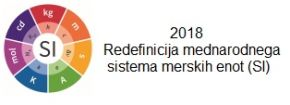 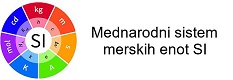 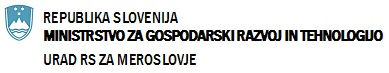 Zaključek
Vsi laboratoriji vključeni v primerjavo dokazujejo usposobljenost za izvajanje kontrole;
V opremi in postopku primerjave obstajajo možnosti za izboljšave;
V postopkih v sodelujočih laboratorijih obstajajo možnosti izboljšav;
Na podlagi kvalitetne analize merilne negotovosti je mogoče skrajšati čase preskusov.